Amazing Accrington:Film StillsSupporting Resources for Teachers (Images from the film)The use of images is restricted to educational purposes
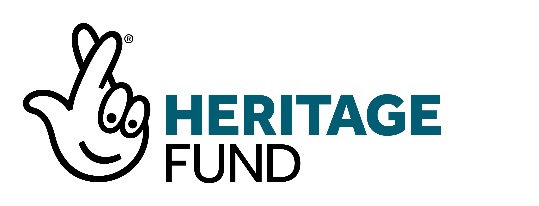 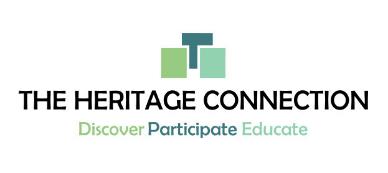 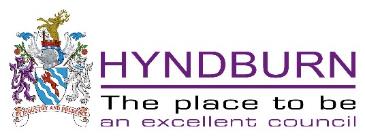 Resources created by www.theheritageconnection.co.uk
Note to teachers:

The following images appear in the second part of the film Amazing Accrington.

Images from the first part of the film are contained in the powerpoint – Amazing Accrington: Industry and Art. 

All images are for educational use only.
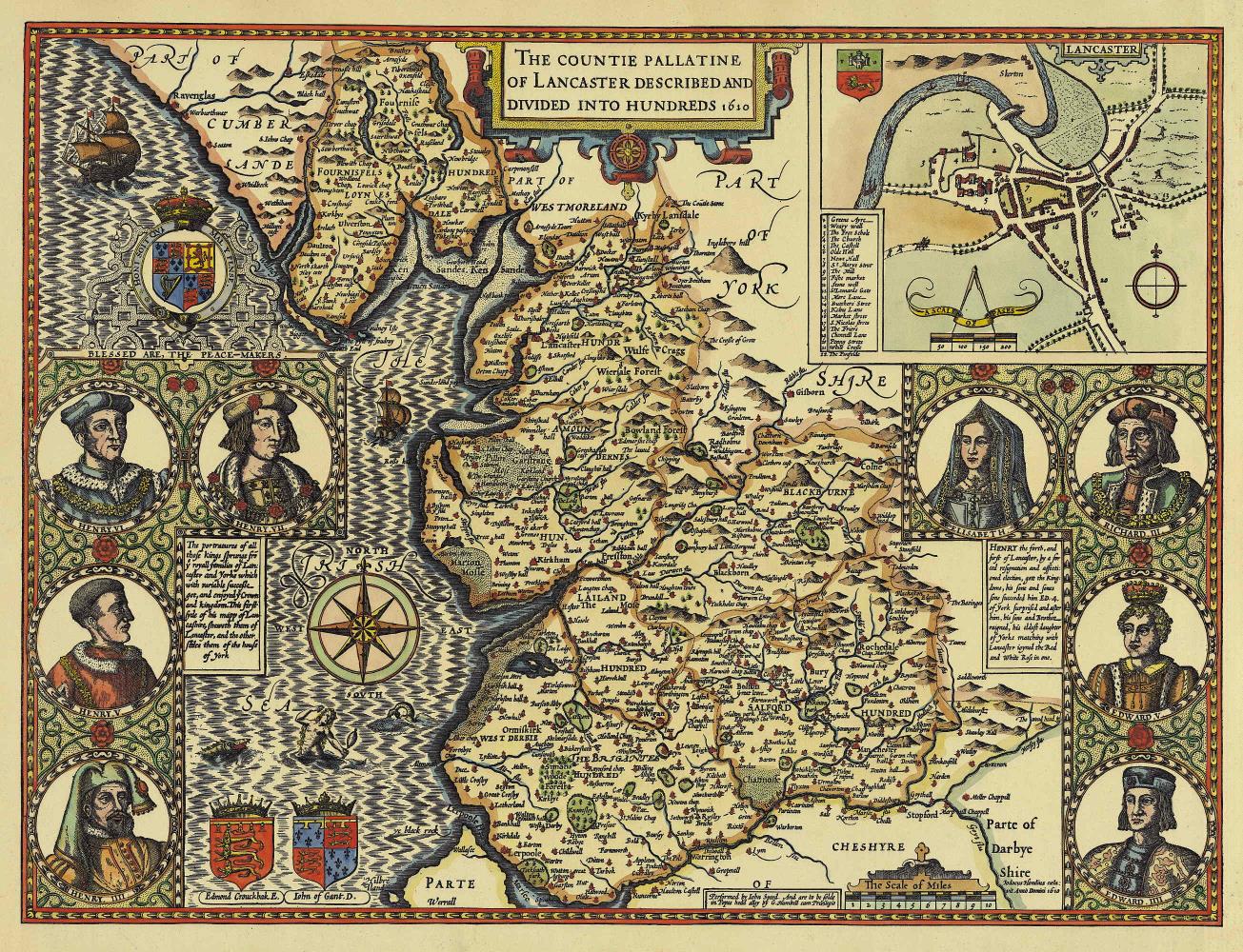 Speed Map Lancashire 1610
Permission granted www3.Lancashire.gov.uk
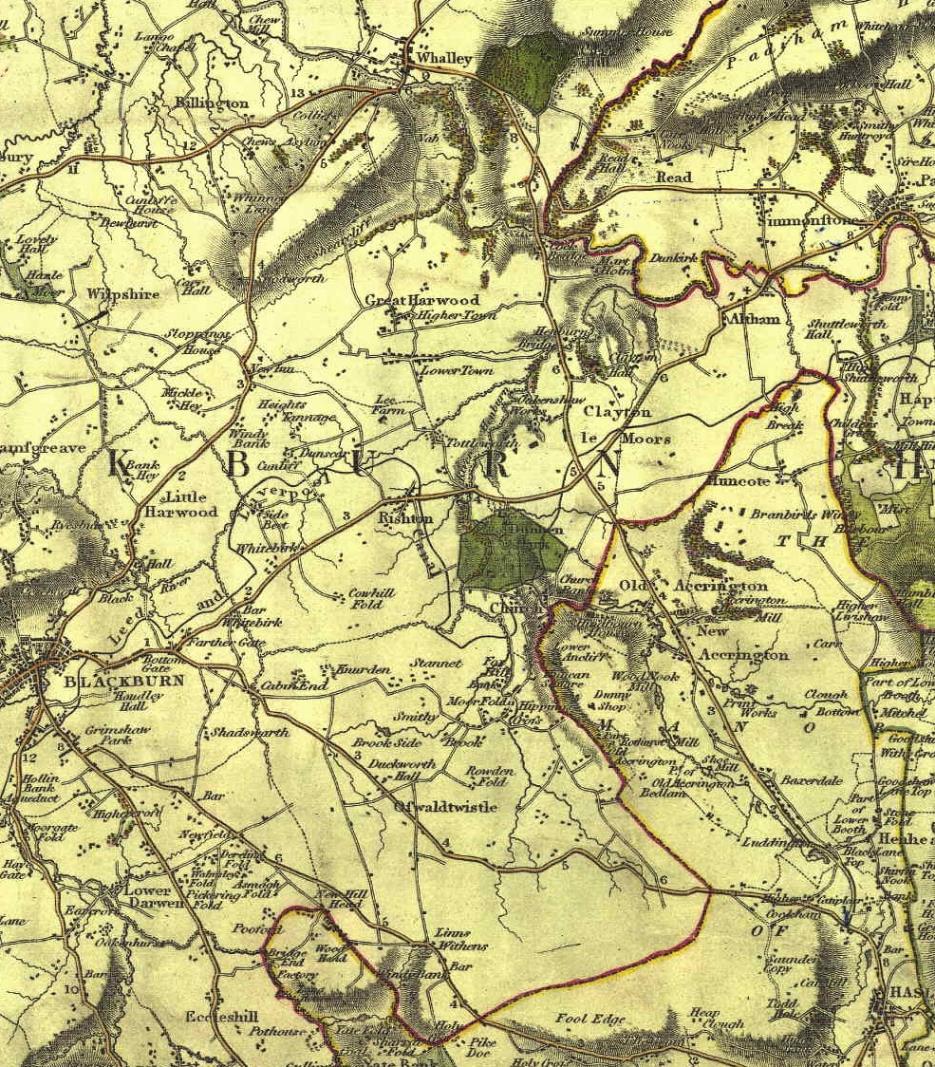 C. Smith map Old and New Accrington 1806
CC –"This work incorporates historical material provided by the Great Britain Historical GIS Project and the University of Portsmouth through their web site A Vision of Britain through Time (http://www.VisionofBritain.org.uk)."
Cottage Weaver, outdoors
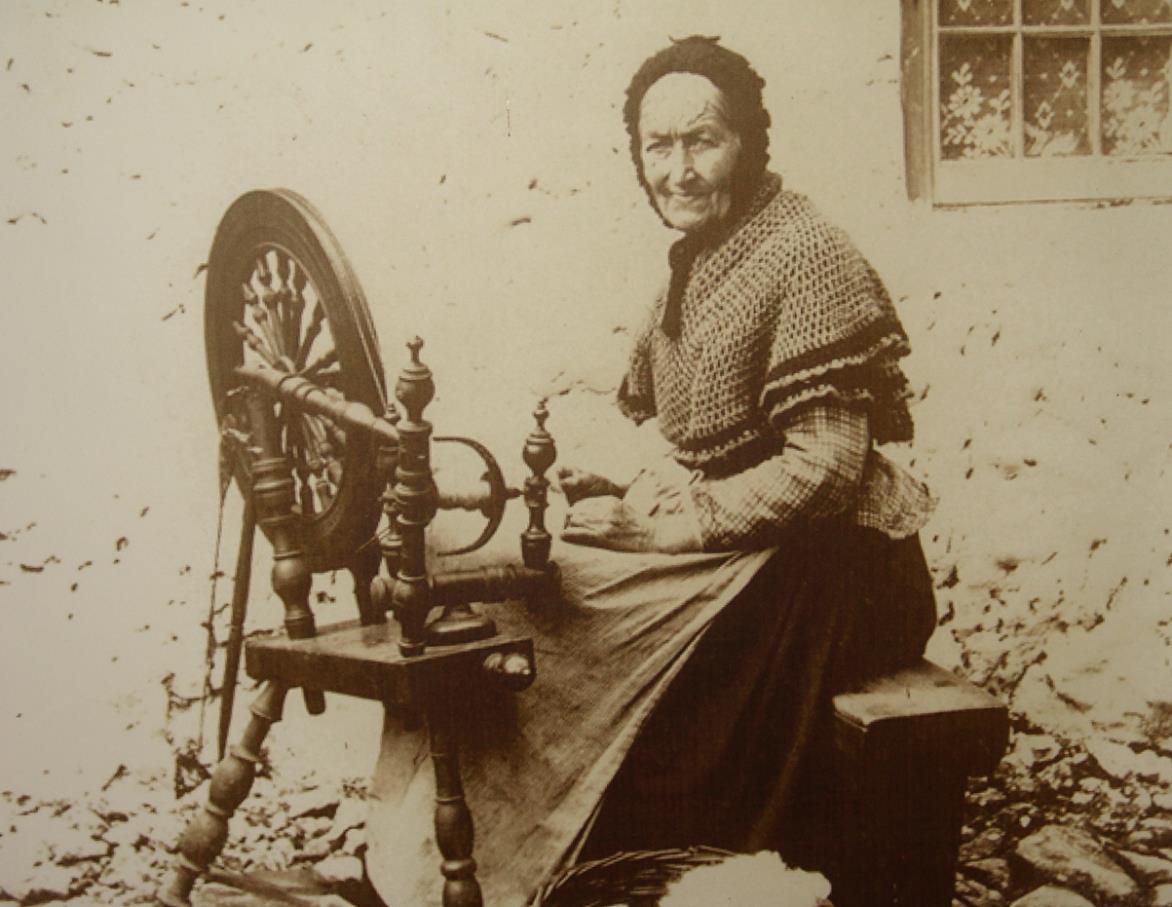 Creative Commons Licence
Peel Family Crest
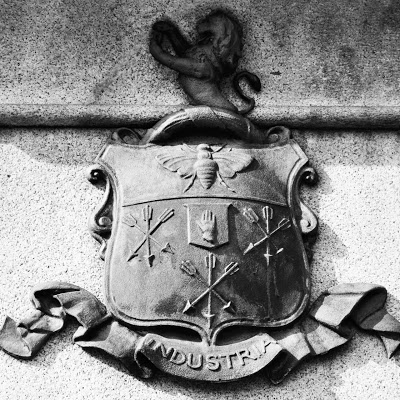 www.busymanbicycle.blogspot.com
Destruction of looms and spinning jennies
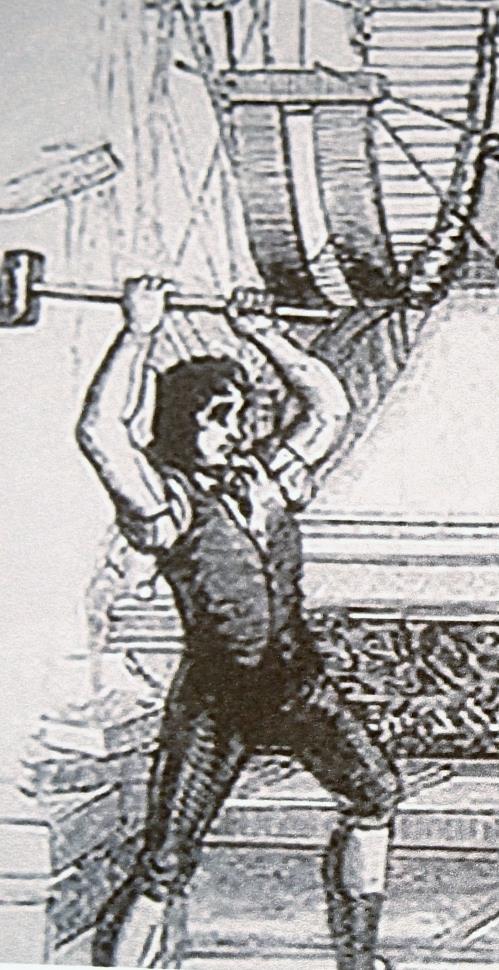 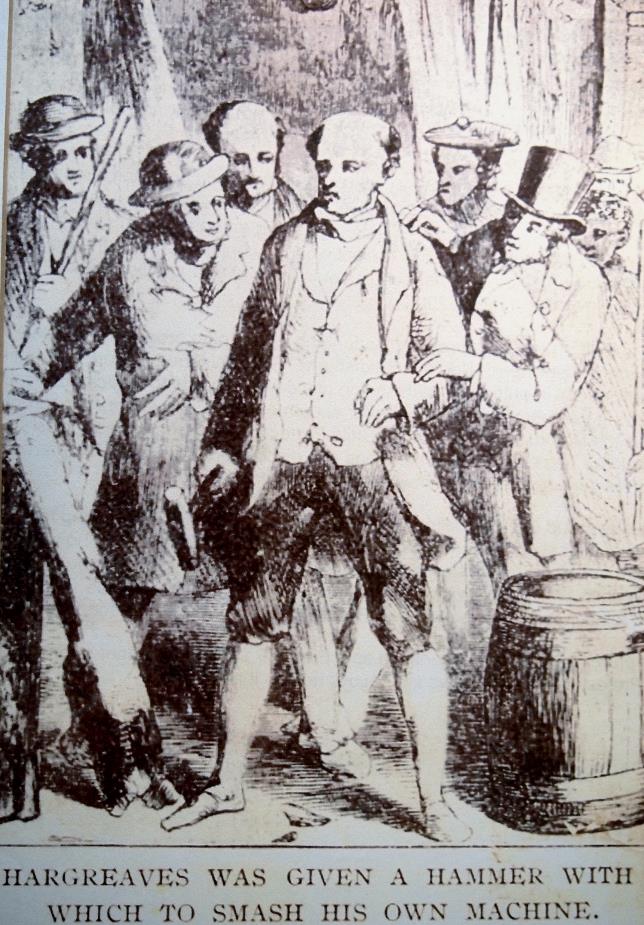 Creative Commons Licence
Frederick Gatty – invented method of fixing Turkey Red dye and invented Khaki dye
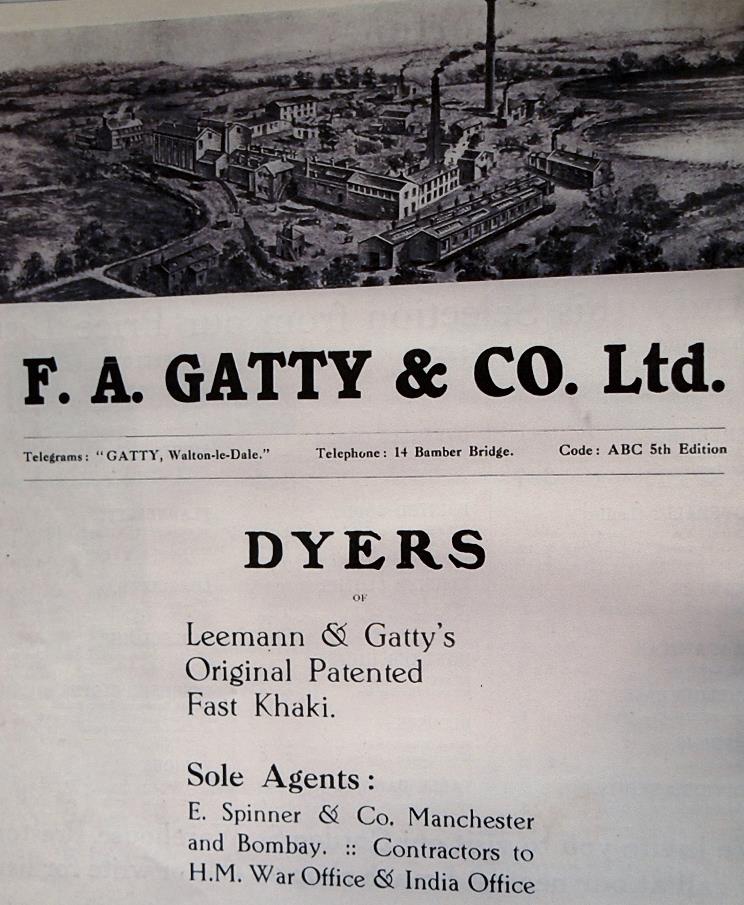 Preston Digital Archives
Howard & Bullough’s Globe Works
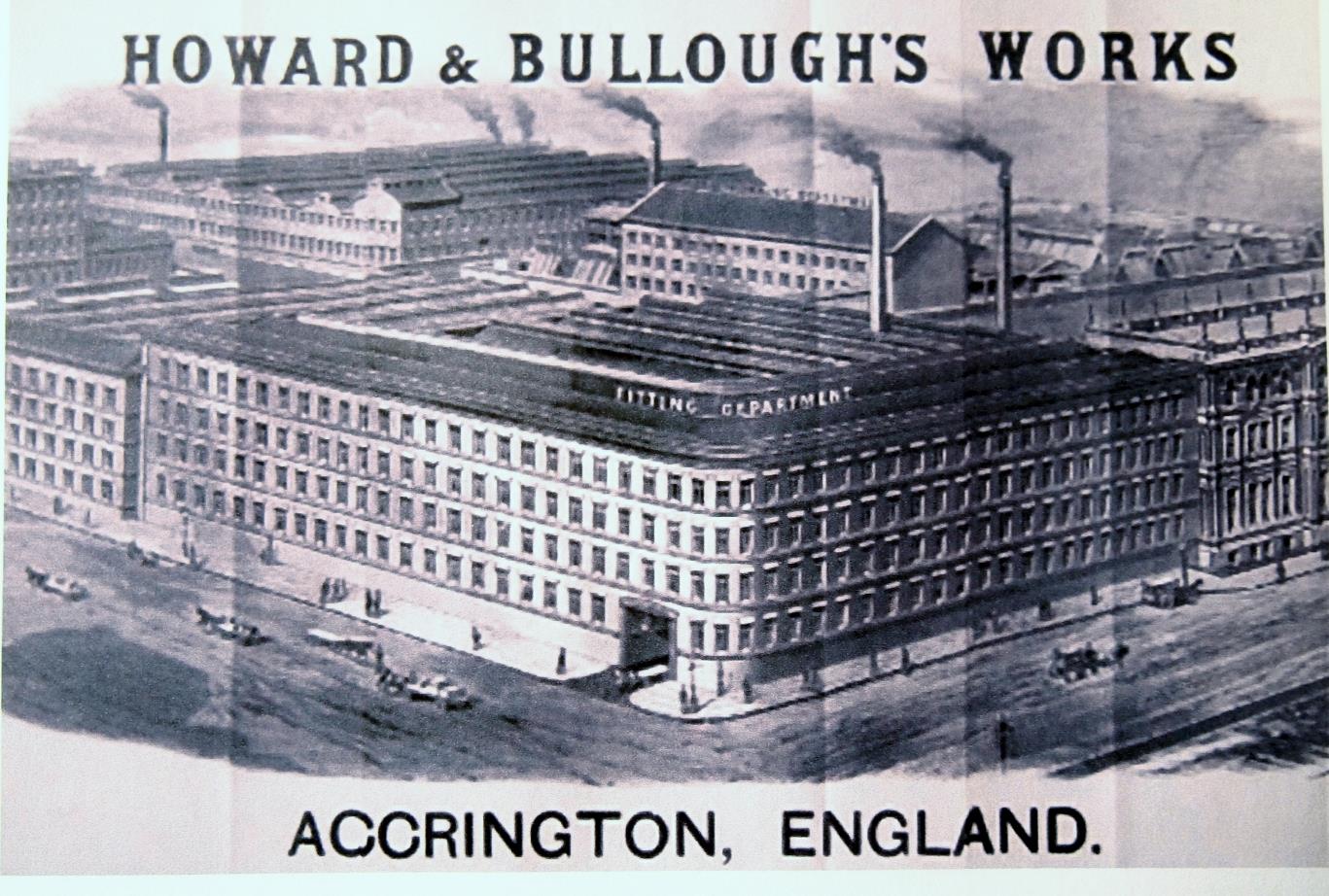 Accrington Local Studies Library
Nori Bricks– Accrington Industry
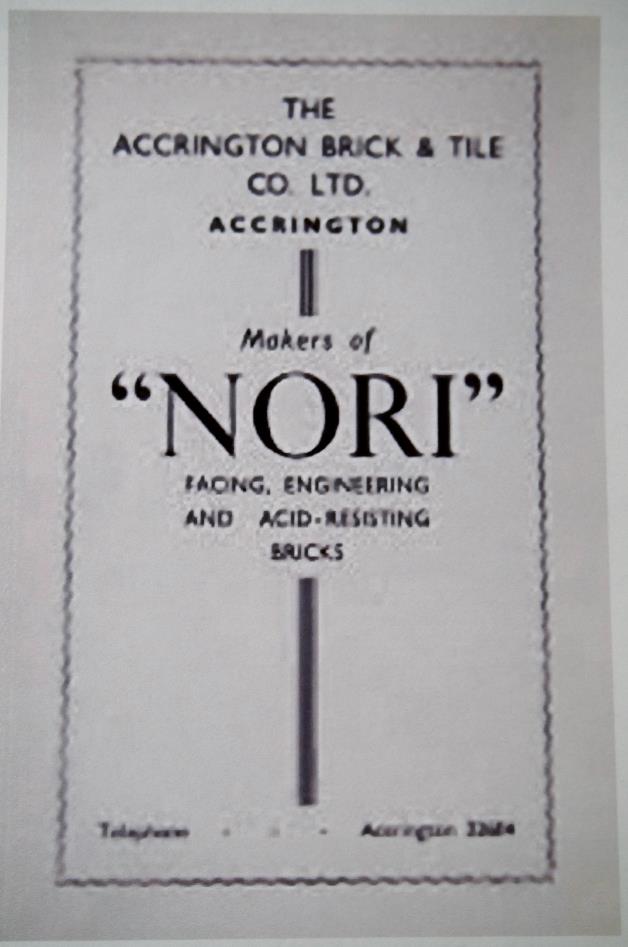 Accrington Local Studies Library
Ewbanks – Accrington Industry
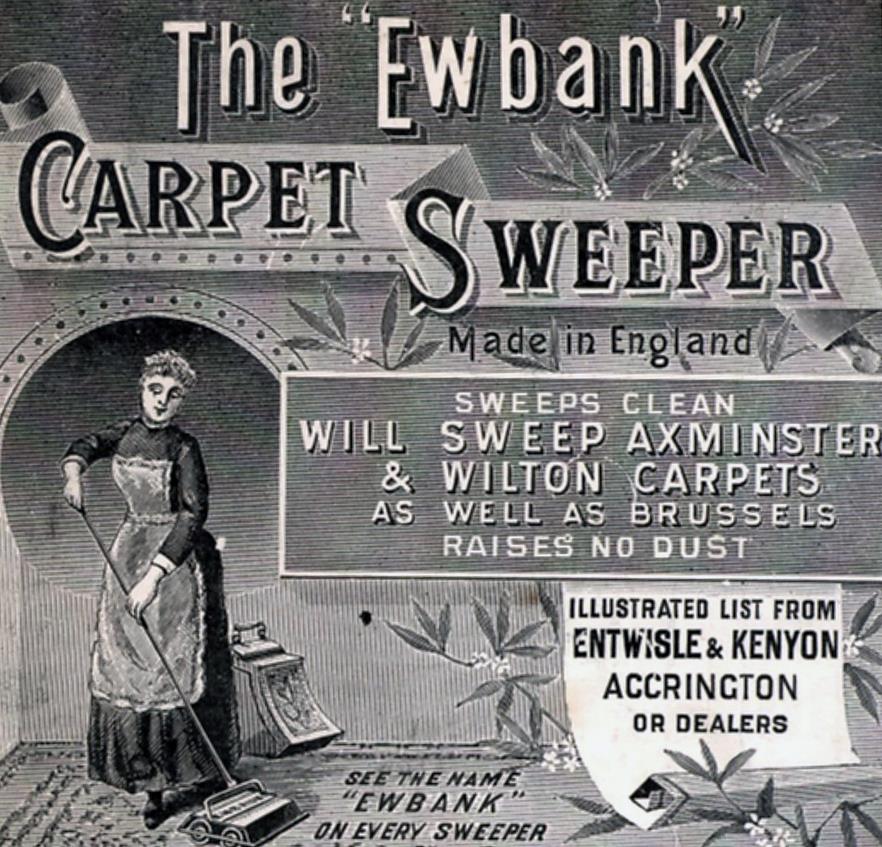 Advertising Archives
View from the Coppice by John Virtue
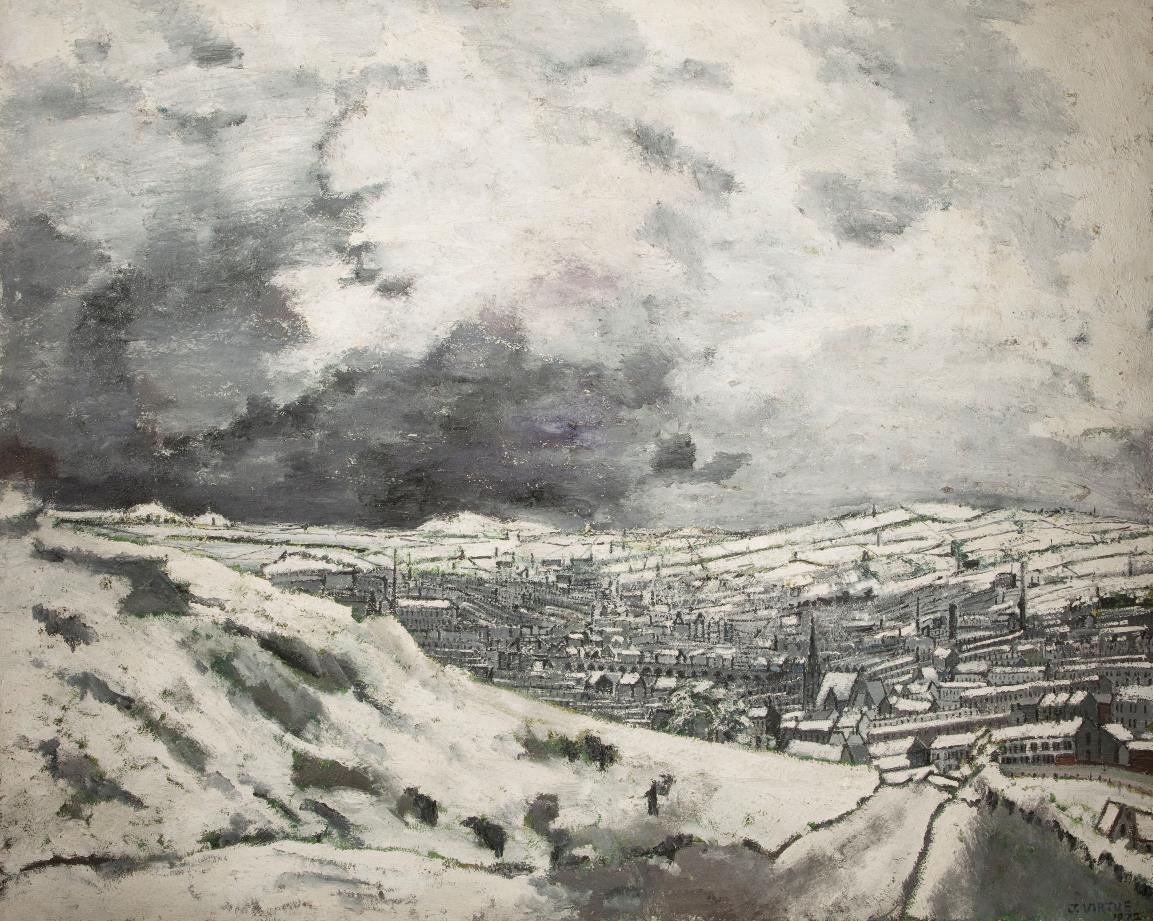 Copyright Haworth Art Gallery
Ron Hill – Accrington athlete and textile entrepreneur
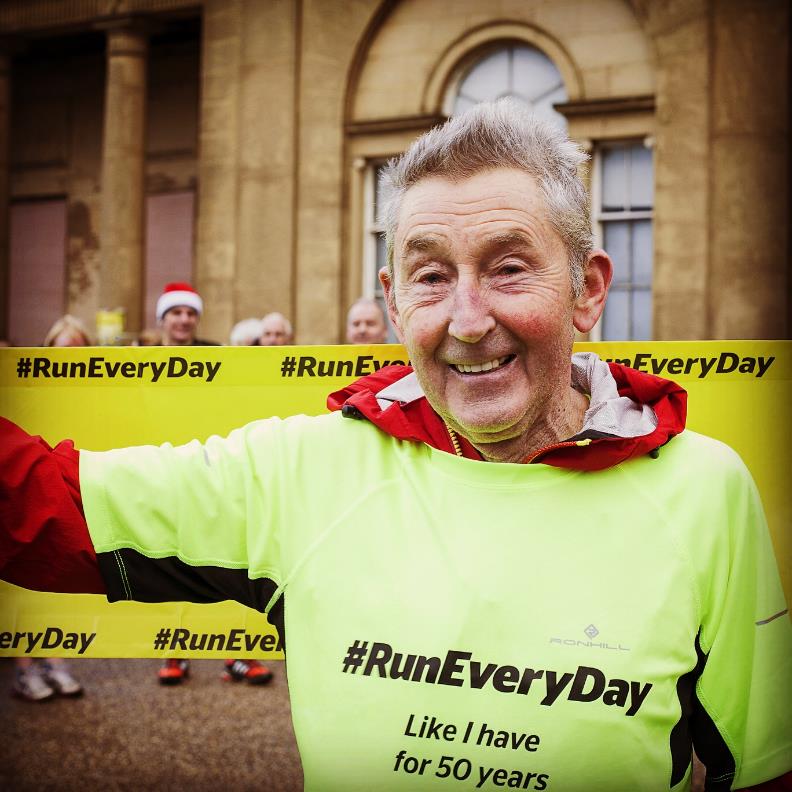 Copyright Ron Hill
Turnpike Road 1827
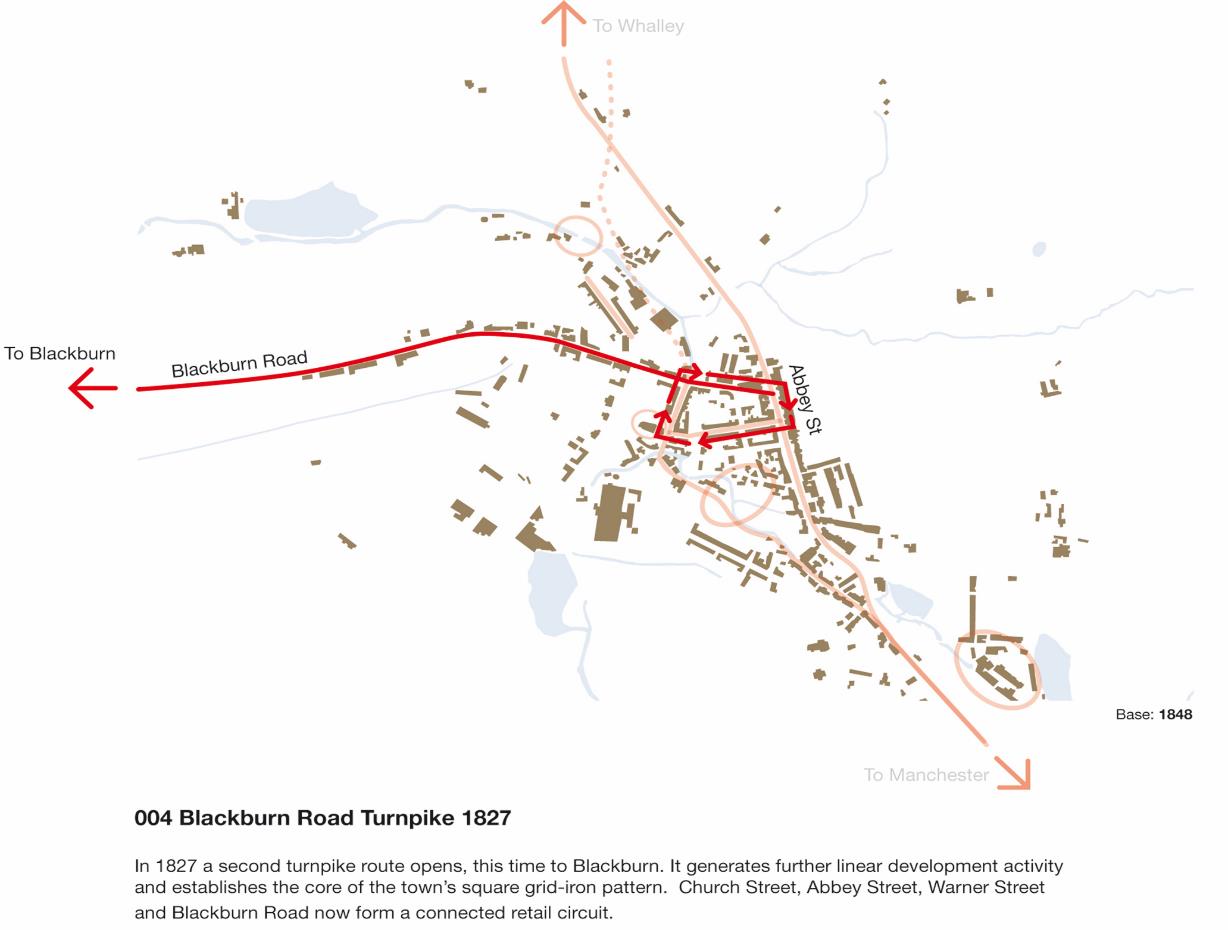 Creative Commons – by kind permission of Urbed
Accrington Market 1950s
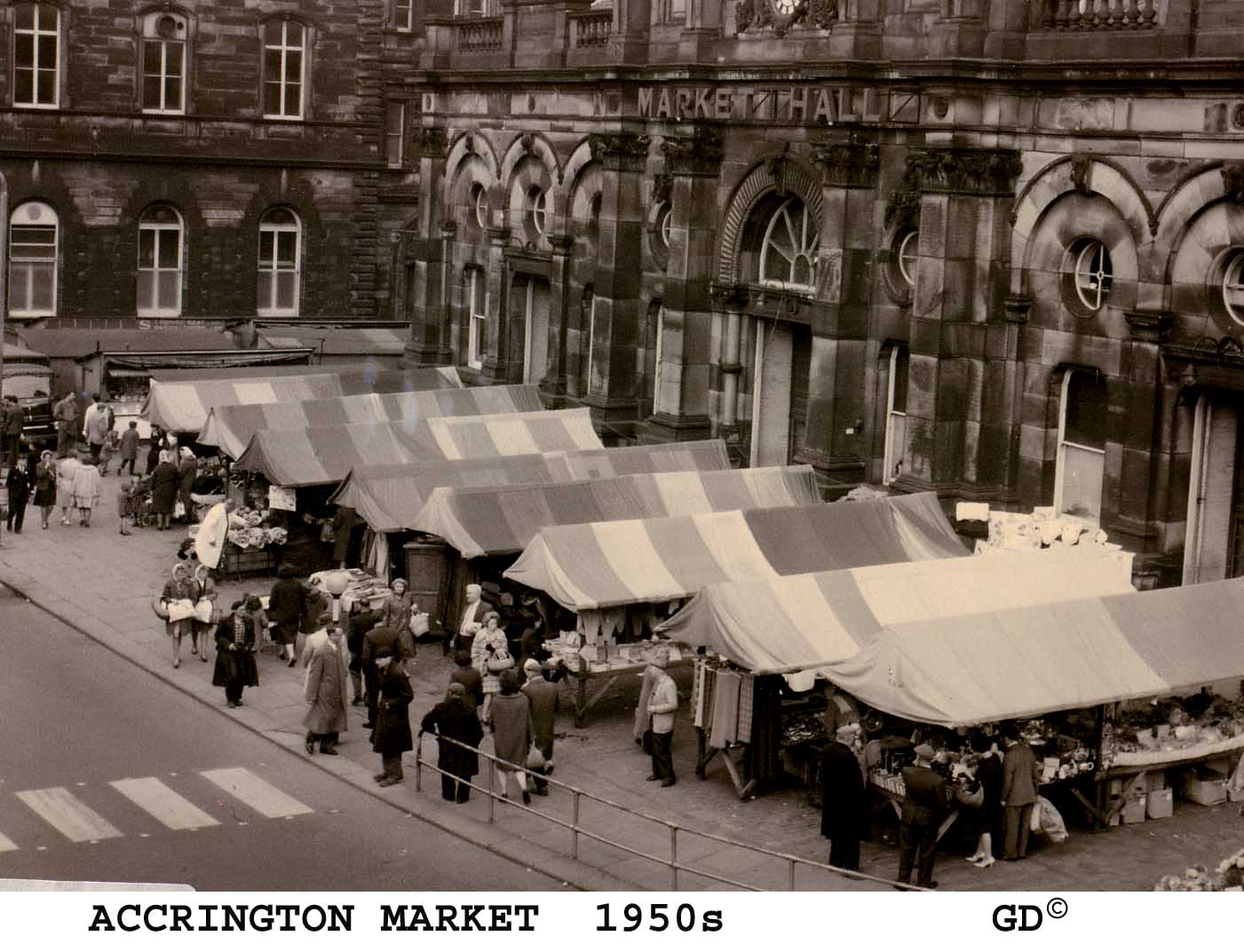 Copyright Garth Dawson
Burtons under construction, Woolworths, opposite Town Hall
Copyright Accrington Local Studies Library
Blackburn Road towards Town Hall 1940s
Copyright Garth Dawson
Blackburn Road opposite Town Hall  1962
Copyright Accrington Local Studies Library
Towards Town Hall, 1960s
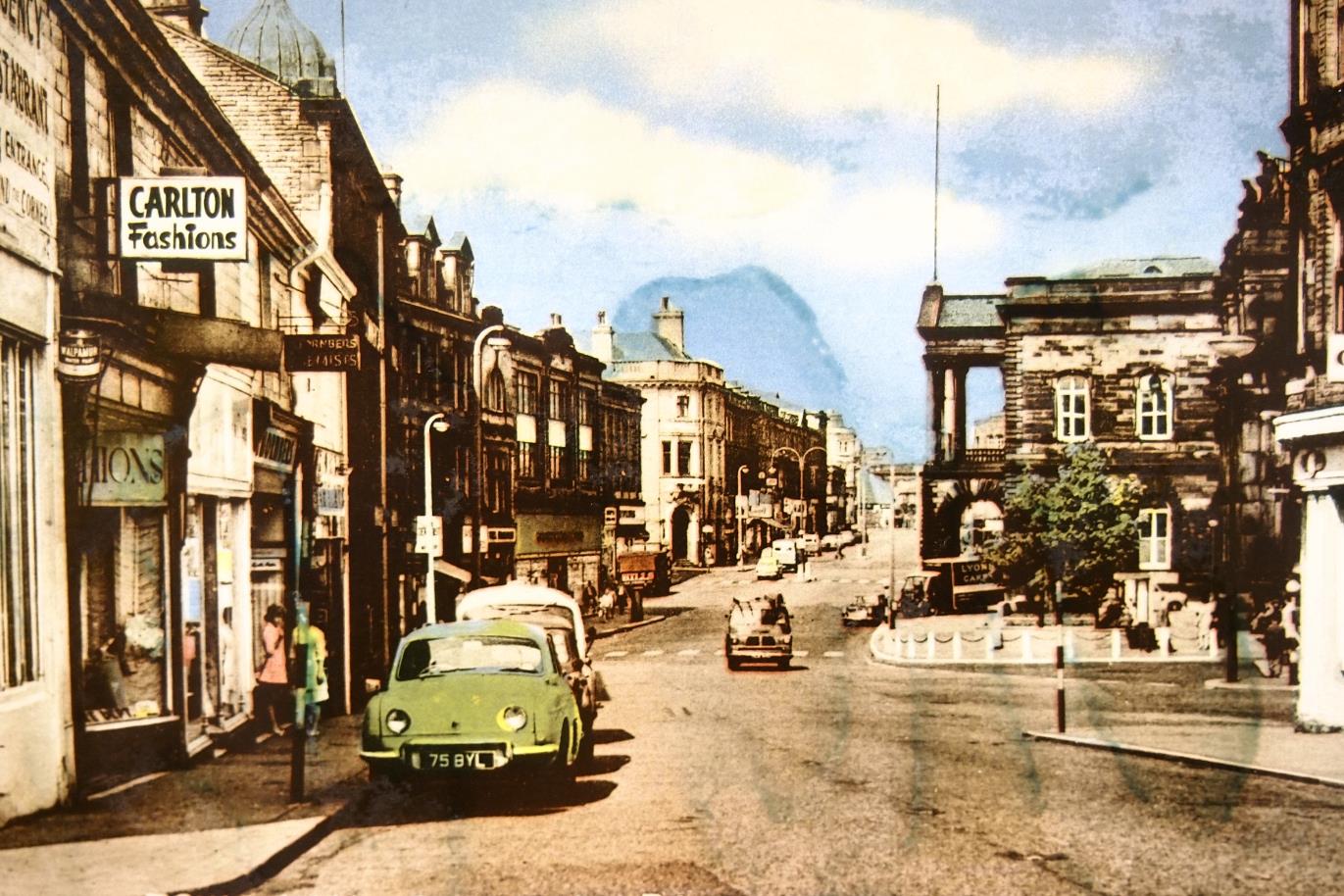 Copyright Accrington Local Studies Library
Spanish chestnut trees being planted outside Town Hall 1960s
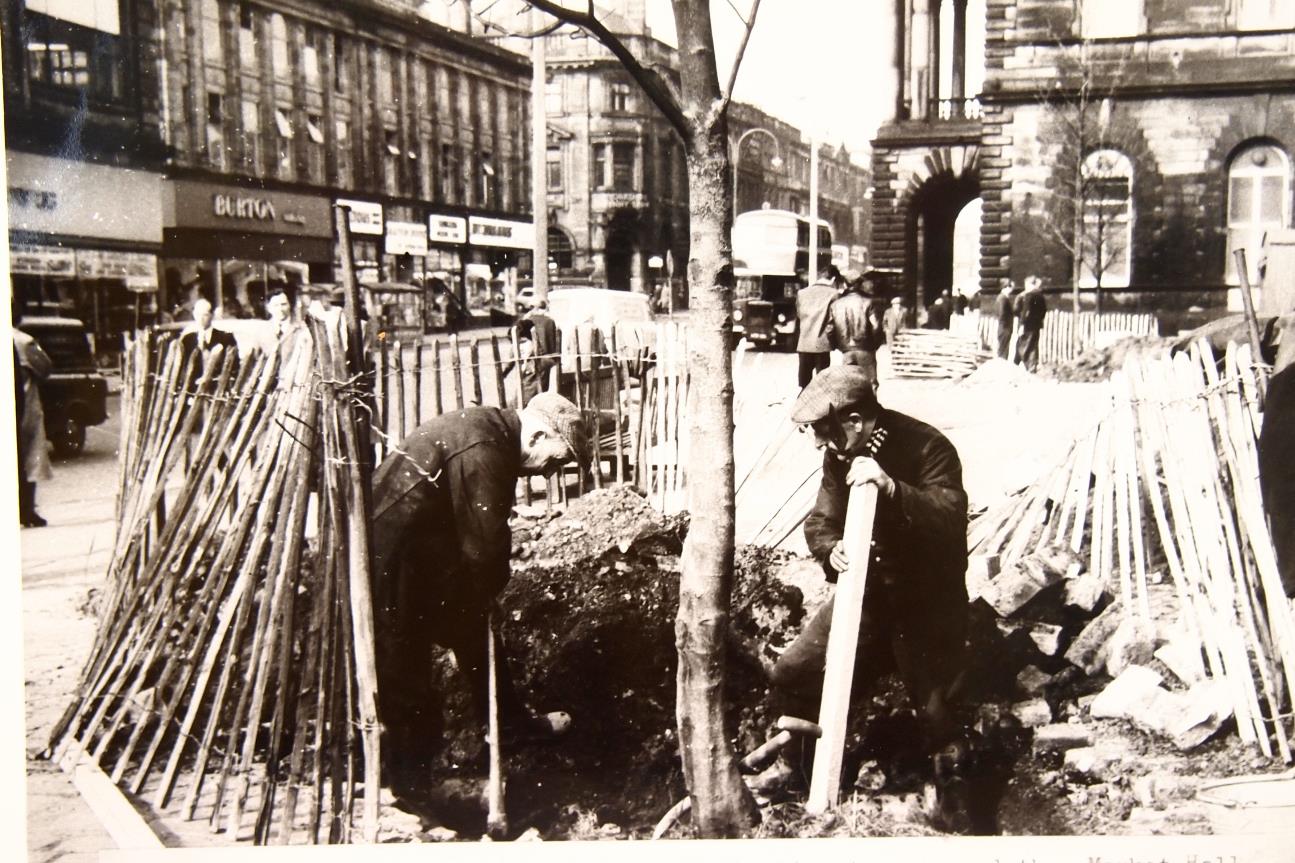 Accrington Local Studies Library
Blackburn Road from roof of Town Hall
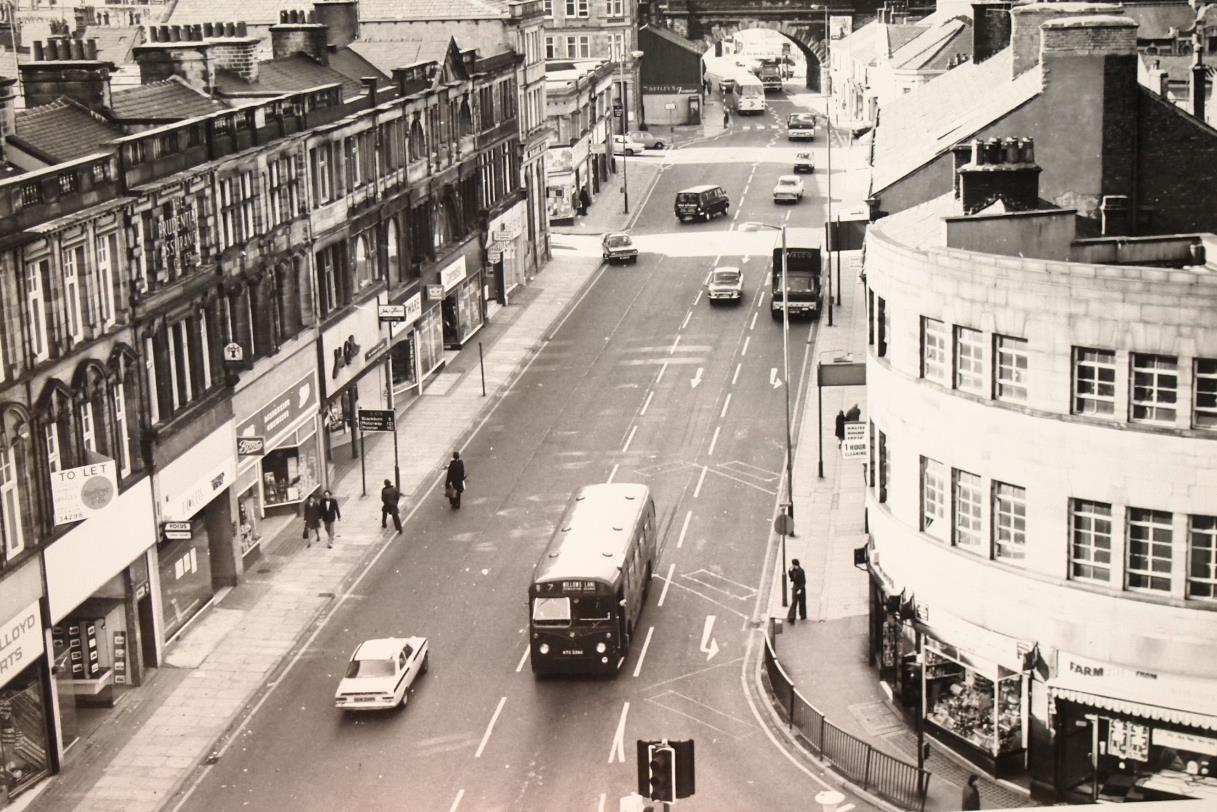 Accrington Local Studies Library
Zebra crossing at the top of Blackburn Road




Why not recreate this 
photograph with 
children from your class!
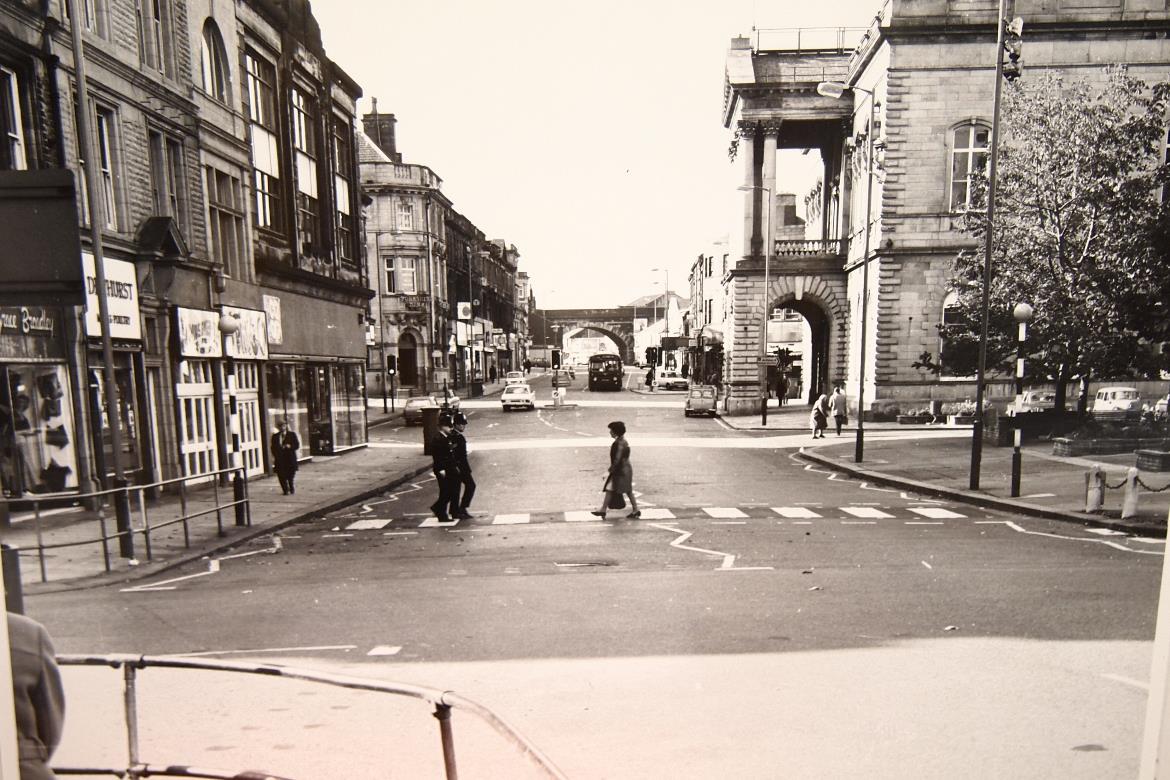 Accrington Local Studies Library
MacDonalds 1987, former sites of Woolworths and Burtons can be seen
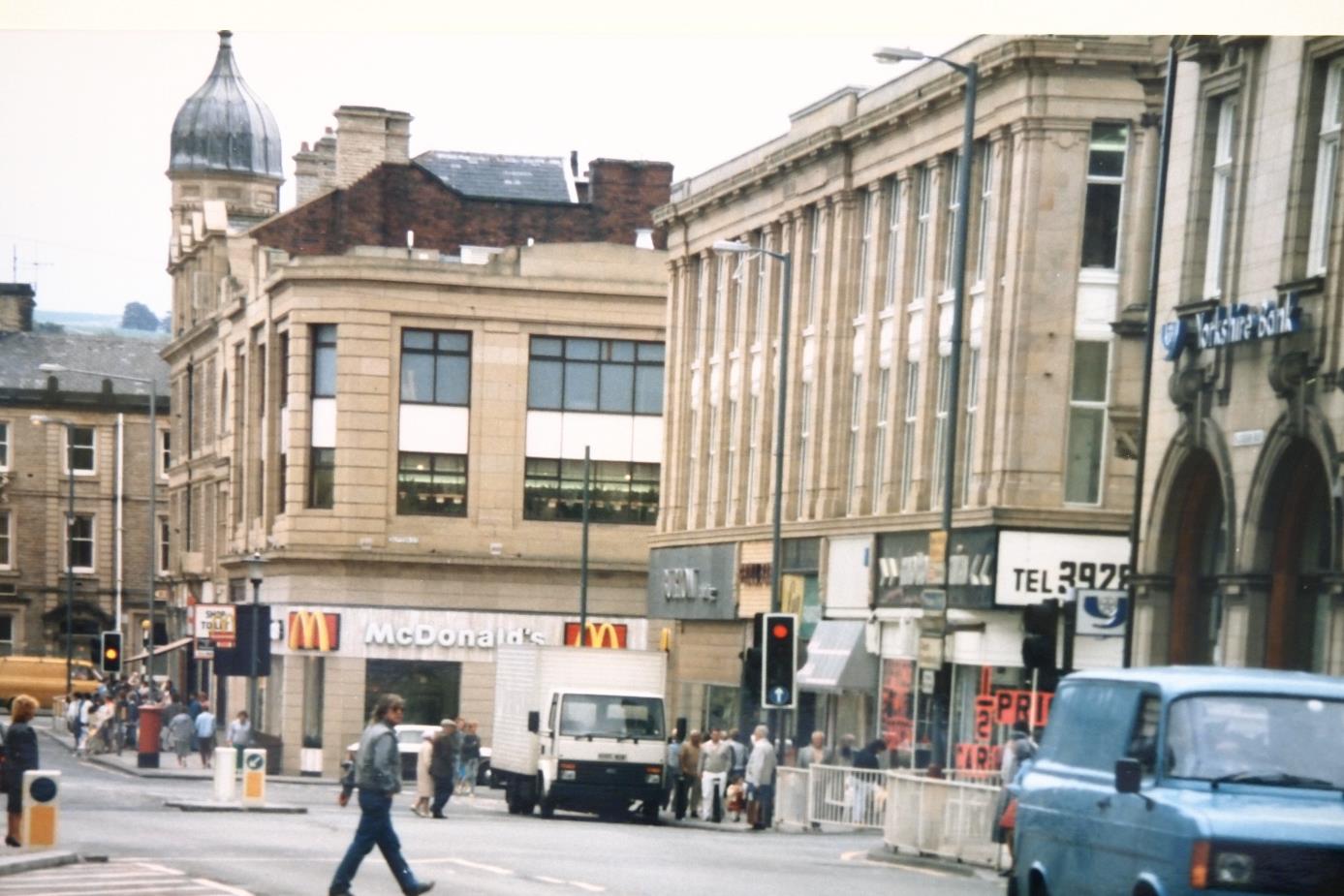 Accrington Local Studies Library
George Slynn bus station under construction
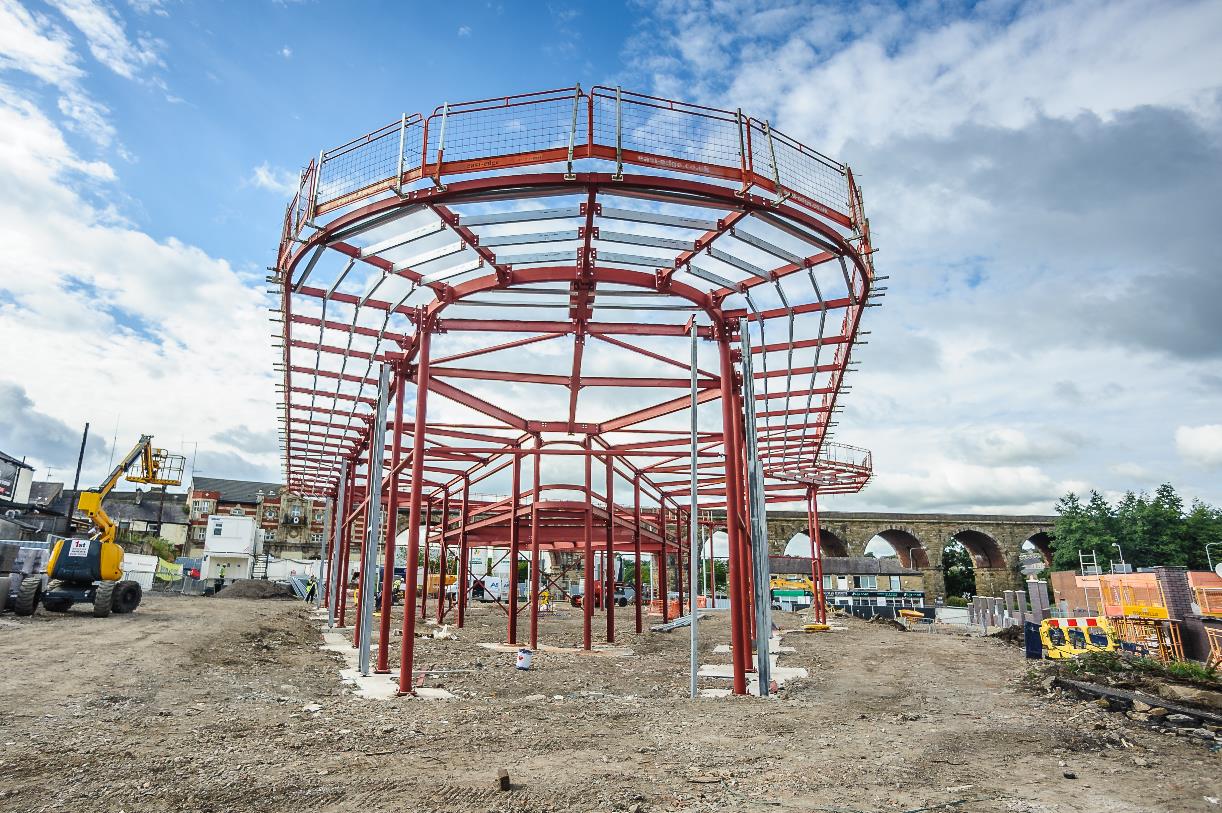 Copyright Wayne Rushworth